Sequences
F.LE.1, 2, 5
F.BF.1, 2
A.SSE.1.a
F.IF.1, 2, 3, 4

http://www.cde.ca.gov/be/st/ss/documents/ccssmathstandardaug2013.pdf
Arithmetic Sequences: Writing Formulas
Let’s examine Problem 1 on page 236:
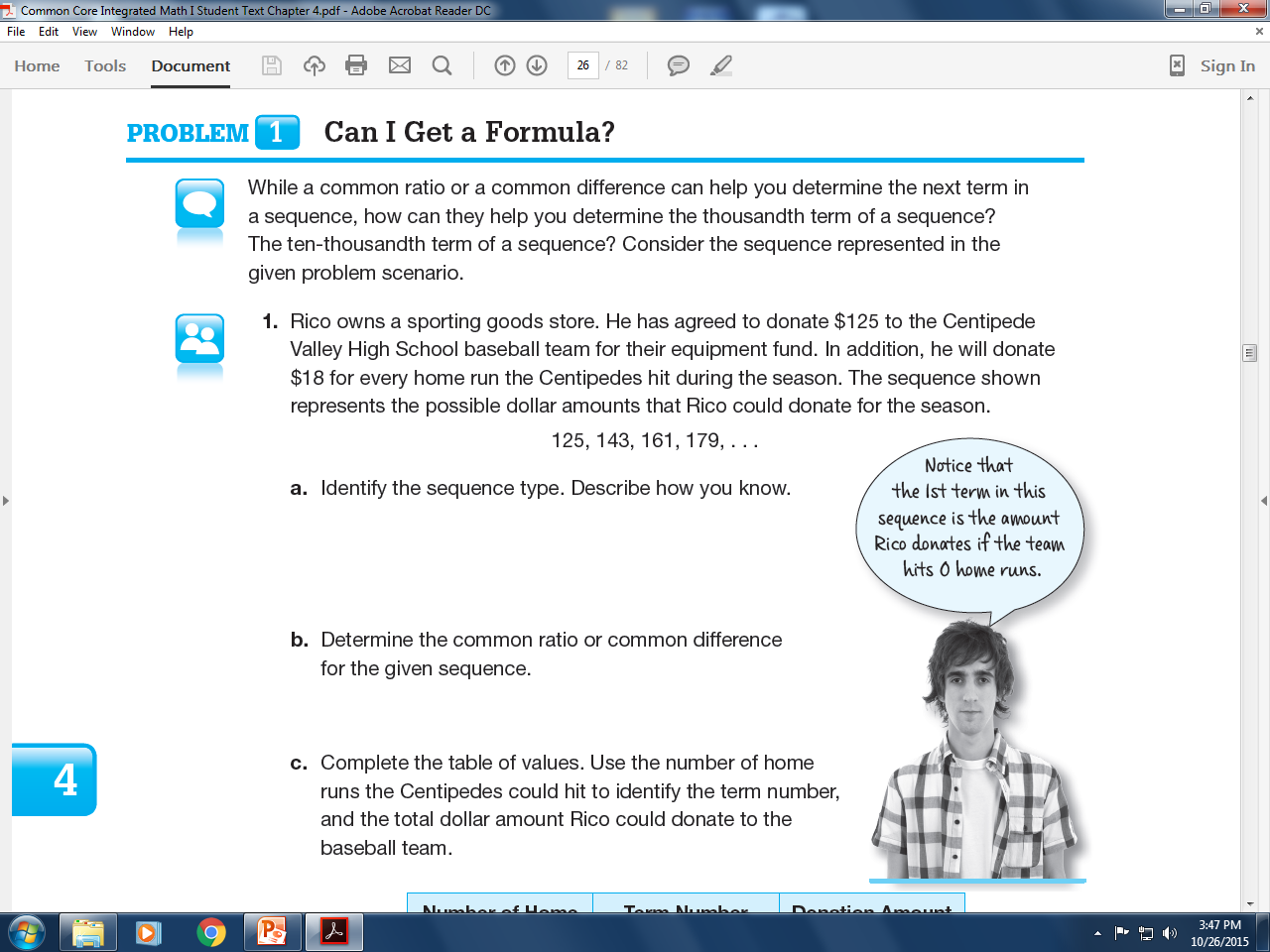 Arithmetic Sequences: Writing Formulas
Now let’s complete the table:
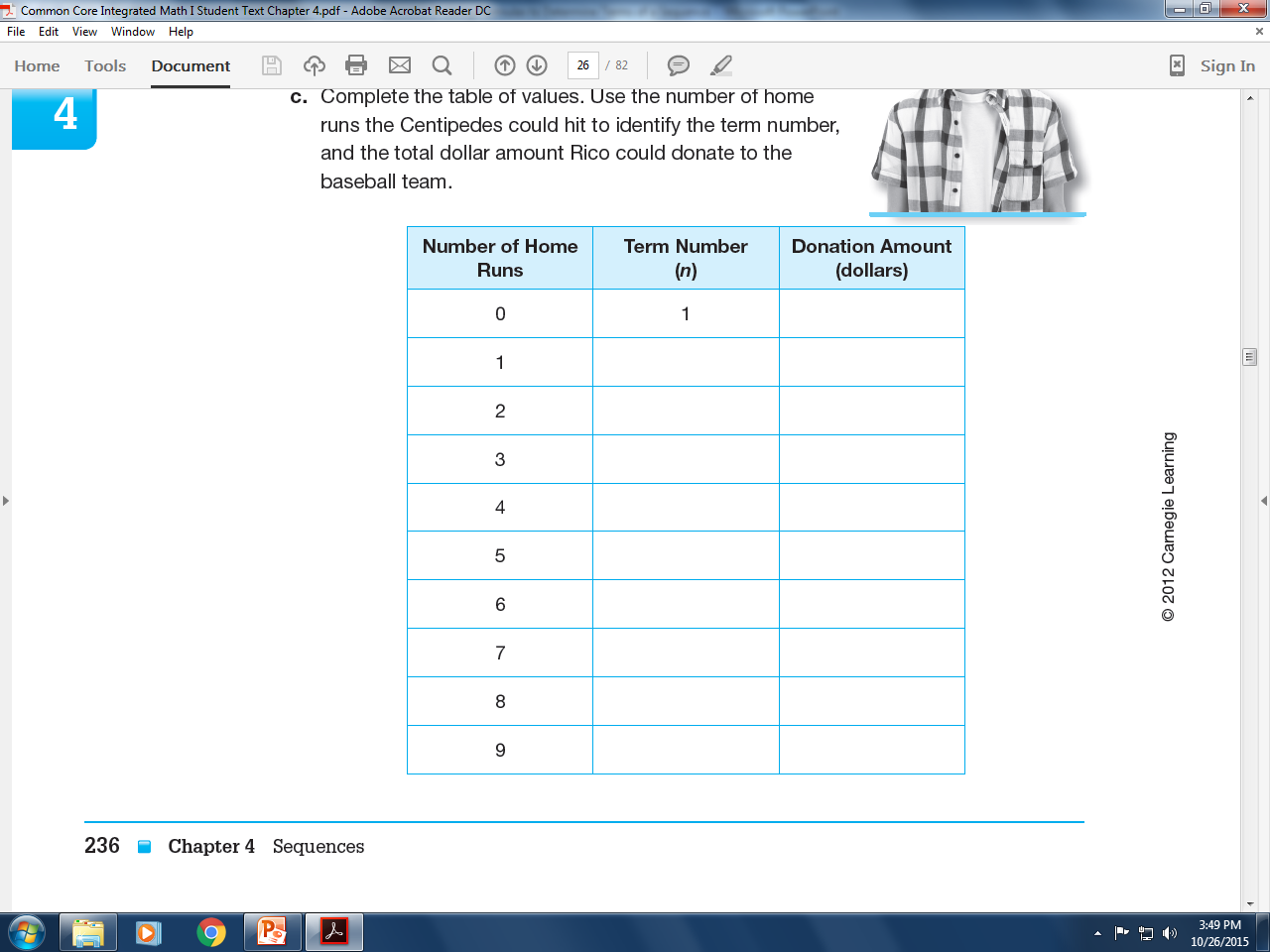 Arithmetic Sequences: Writing Formulas
Now answer the questions on page 237:
Explain how you can calculate the tenth term based on the ninth term.


Determine the 20th term.  Explain your calculation.


Is there a way to calculate the 20th term without first calculating the 19th term?  If so, describe the strategy.


Describe a strategy to calculate the 93rd term.
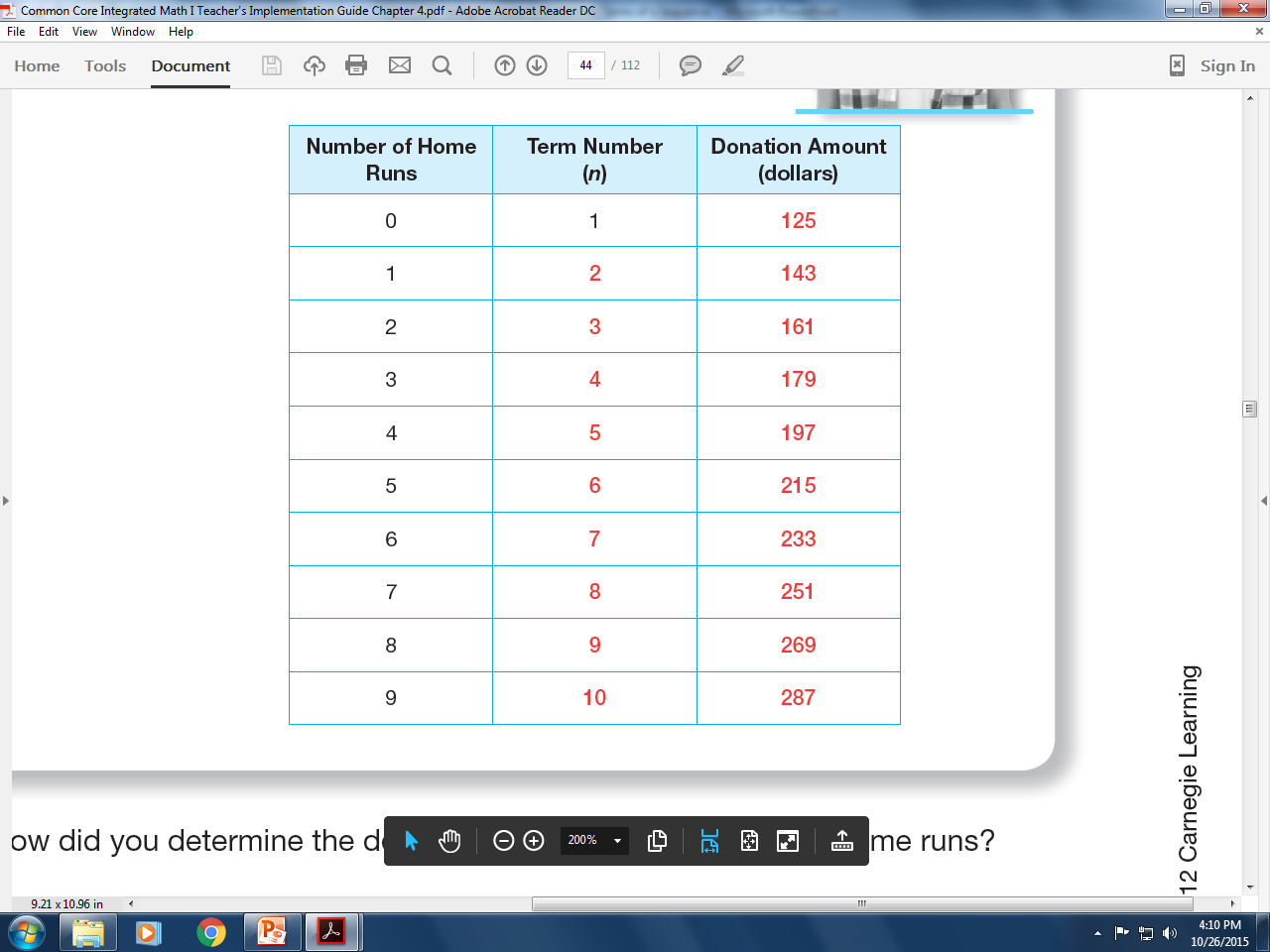 Arithmetic Sequences: Explicit Formula
A lowercase letter is used to name a sequence.
The remaining terms are named according to the term number.
The INDEX is the position of the term (its term number) in a sequence.
Arithmetic Sequences: Explicit Formula
nthterm
commondifference
1stterm
previousterm number
Arithmetic Sequences: Explicit Formula
Arithmetic Sequences: Explicit Formula
Complete the problems on page 239:

Use the explicit formula to determine the amount of money Rico will contribute if the Centipedes hit:

35 home runs


48 home runs


86 home runs


214 home runs
Arithmetic Sequences: Explicit Formula
Arithmetic Sequences: Explicit Formula
Complete the problems on page 240:

Use the explicit formula to determine the amount of money Rico will contribute if the Centipedes hit:

11 home runs


26 home runs


39 home runs


50 home runs

What are the first 10 terms of the sequence?
Geometric Sequences: Writing Formulas
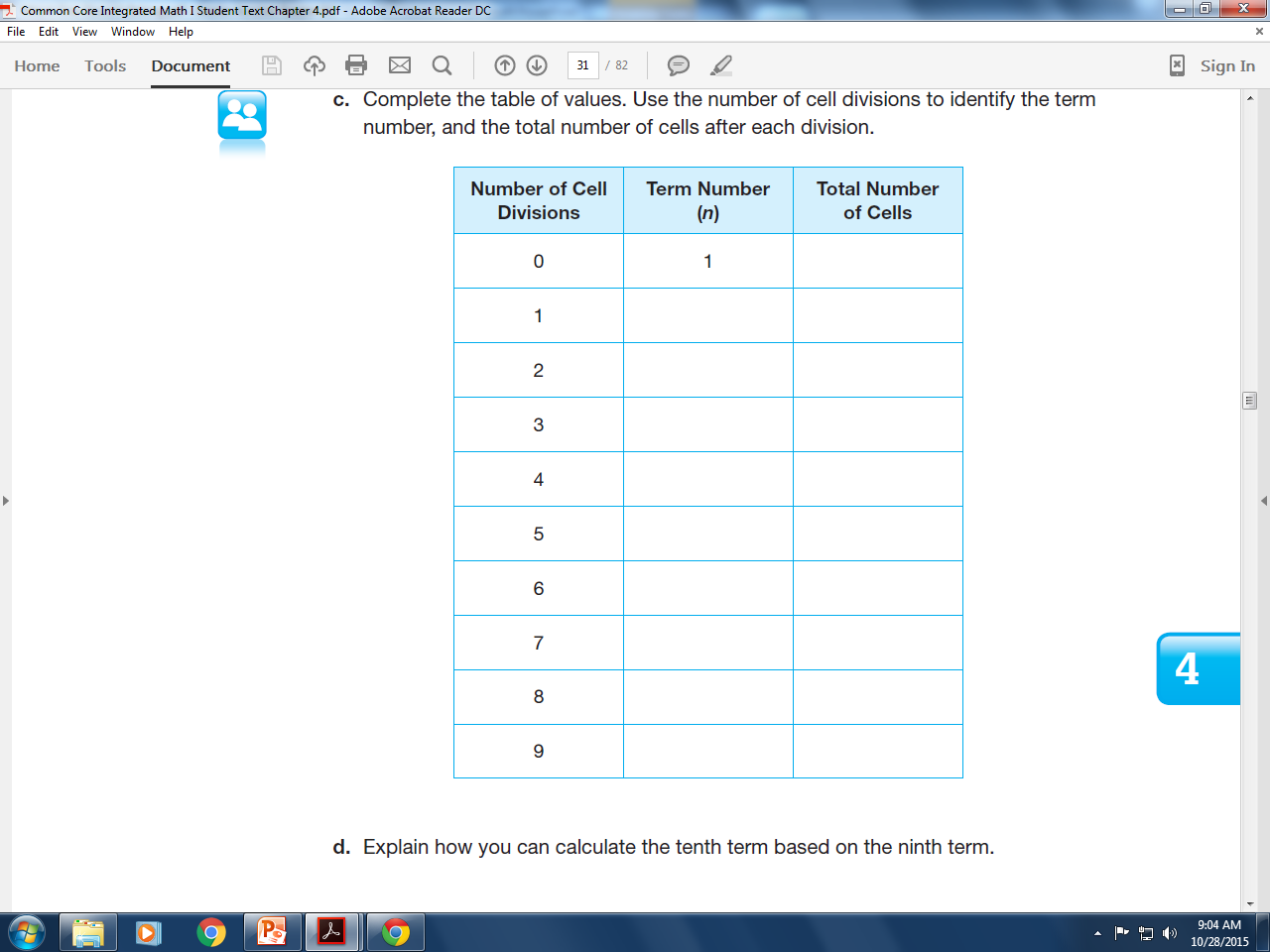 Geometric Sequences: Writing Formulas
Now answer the questions on page 241:
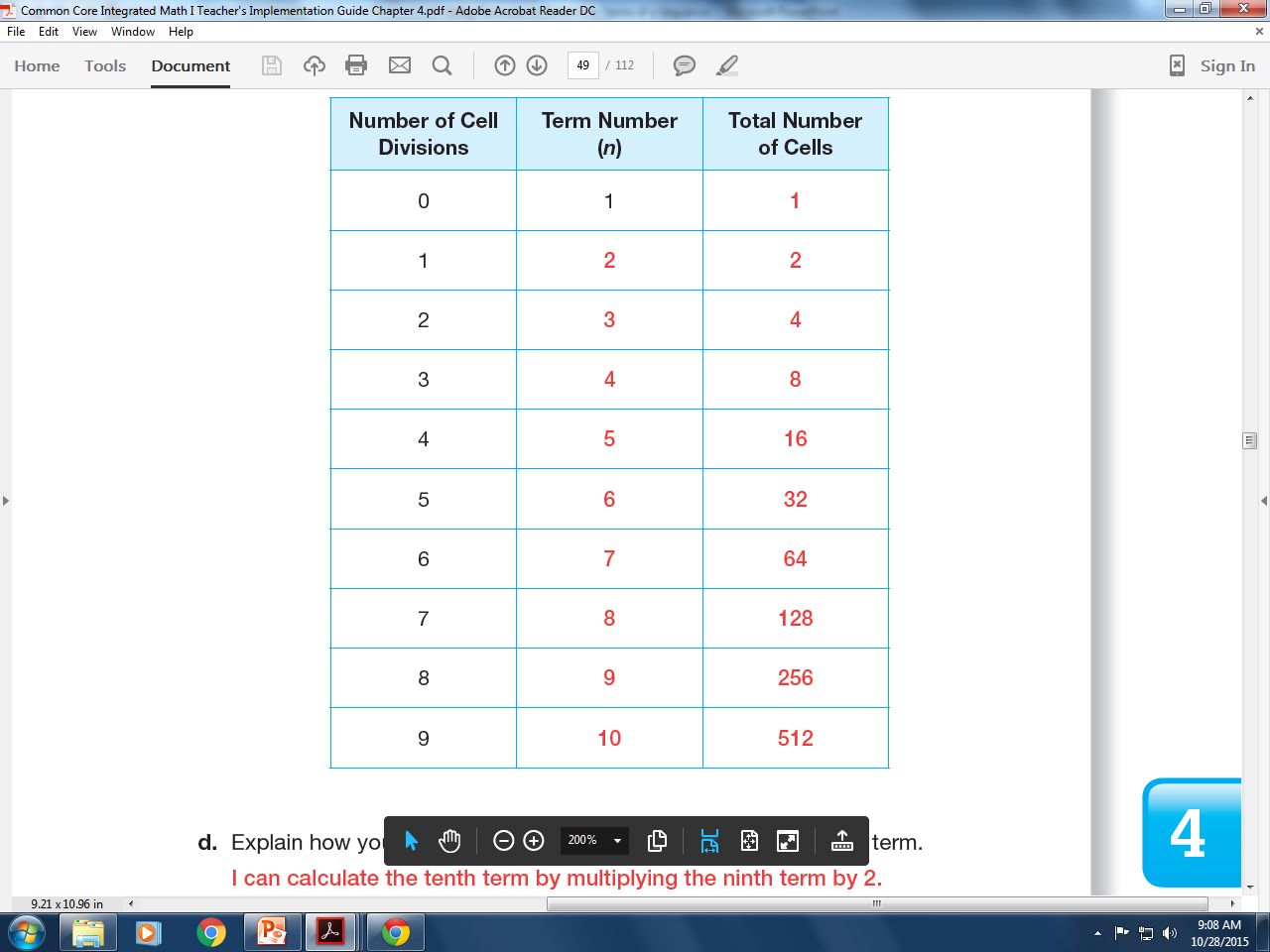 Explain how you can calculate the tenth term based on the ninth term.


Determine the 20th term.  Explain your calculation.


Is there a way to calculate the 20th term without first calculating the 19th term?  If so, describe the strategy.
Geometric Sequences: Explicit Formula
A lowercase letter is used to name a sequence.
The remaining terms are named according to the term number.
Geometric Sequences: Explicit Formula
nthterm
previousterm number
1stterm
commonratio
Geometric Sequences: Explicit Formula
Geometric Sequences: Explicit Formula
Complete the problems on page 243:

Use the explicit formula to determine the total number of cells after:

11 divisions


14 divisions


18 divisions


22 divisions
Geometric Sequences: Explicit Formula
Geometric Sequences: Explicit Formula
Complete the problems on page 244:

Use the explicit formula to the total number of cells after:

4 divisions


7 divisions


13 divisions


16 divisions

What are the first 10 terms of the sequence?
Sequences: Recursive Formulas
nthterm
previousterm
commondifference
Sequences: Recursive Formulas
Sequences: Recursive Formulas
nthterm
previousterm
commonratio
Sequences: Recursive Formulas
Using Recursive Formulas
Complete Problems 1 & 2 on pages 246 & 247 for homework.